Применение технологии «Лента-времени» в формировании у детей старшего дошкольного  возраста исторических представлений о родном городе
Чемоданова И.В., воспитатель
Цель технологии:

формирование у детей целостной картины мира на основе понимания исторического времени – от прошлого, через настоящее, к будущему.
Задачи:

 формировать начальные представления детей об истории родного города и его достопримечательностях
 расширять кругозор детей;
 развивать познавательный интерес;
 воспитывать любовь к родному городу.
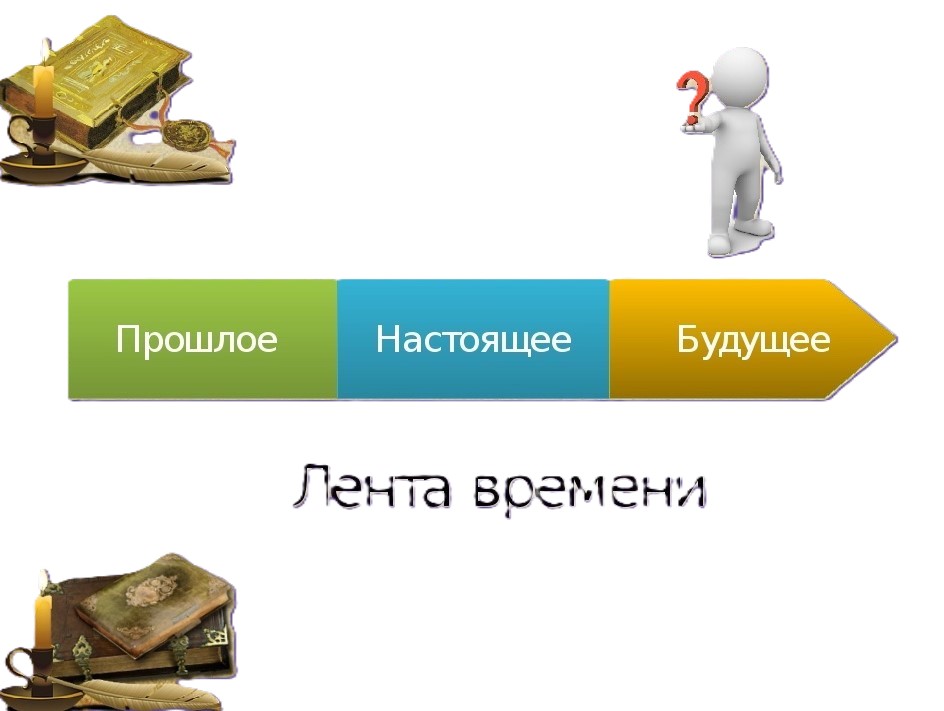 Короткова Надежда Александровна
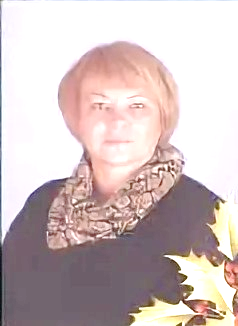 Дональд Биссет
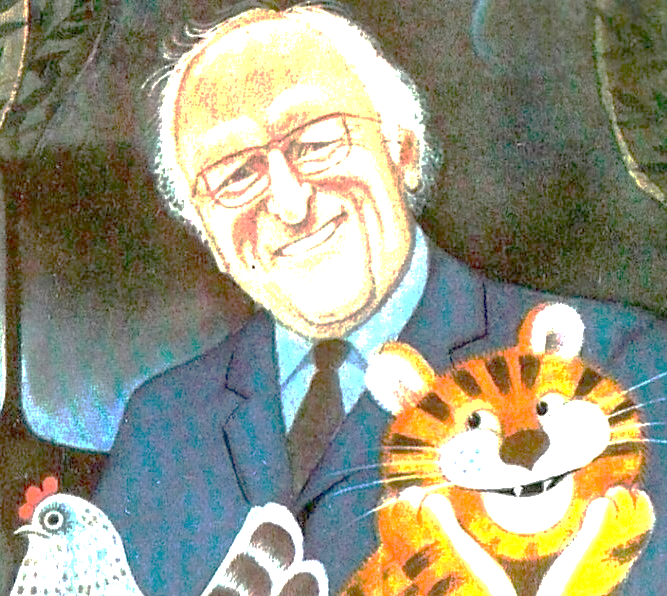 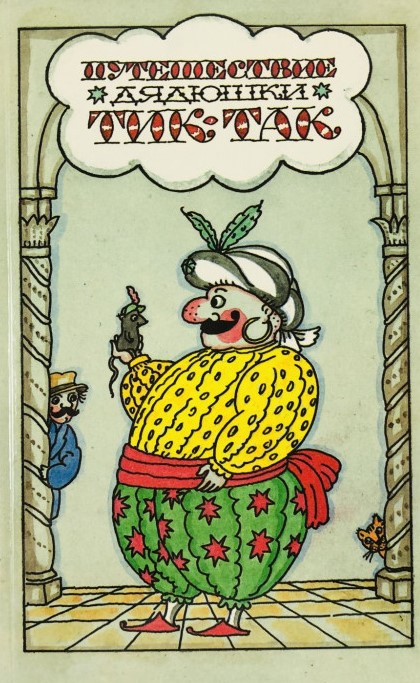 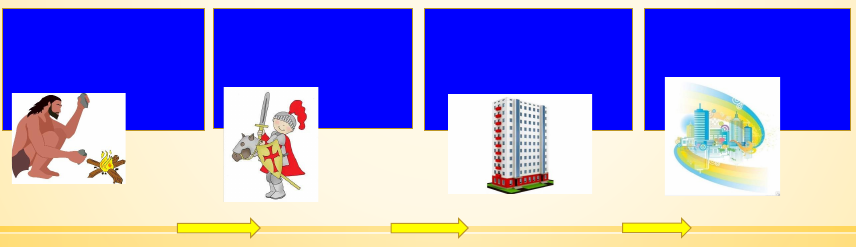 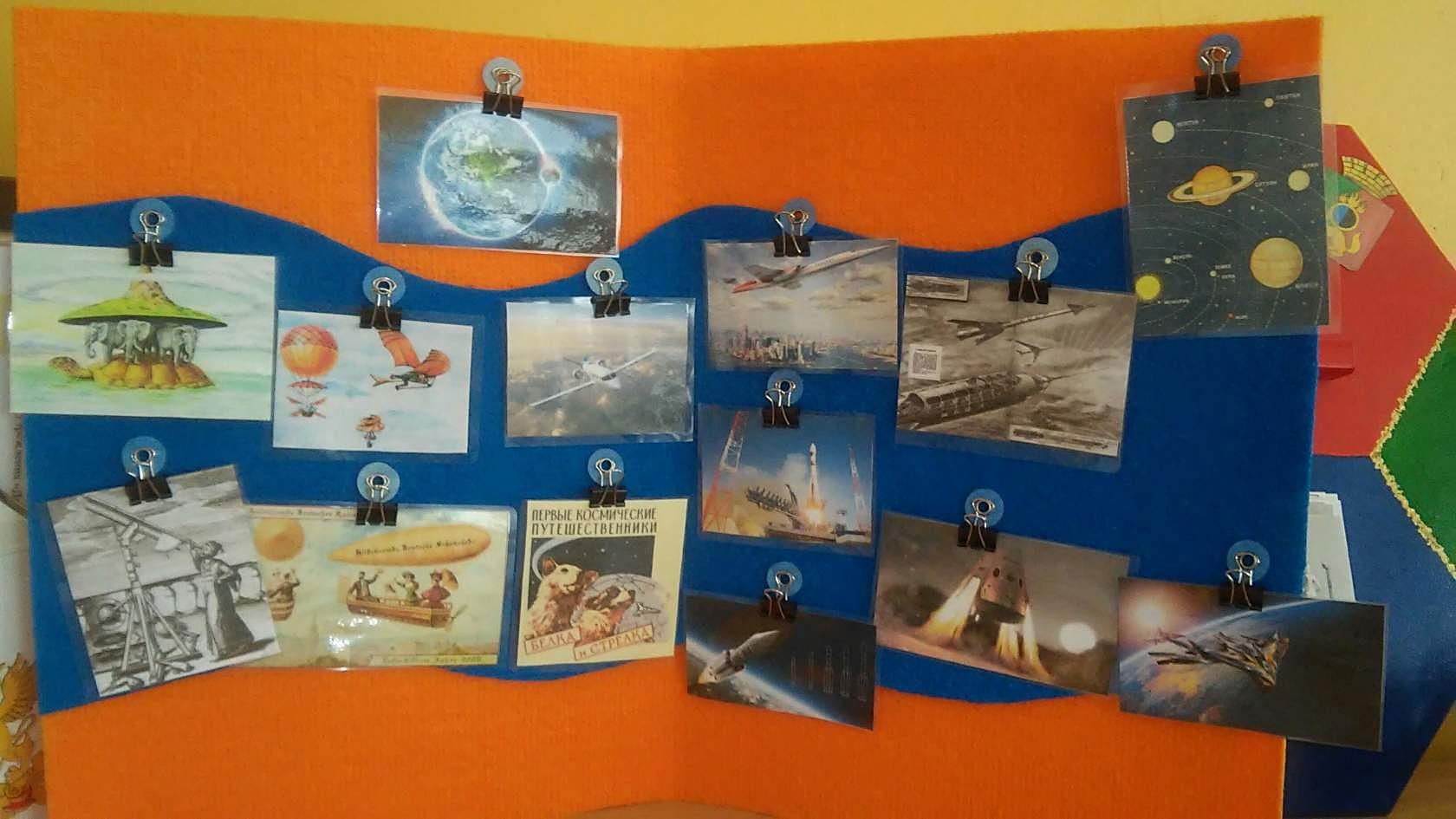 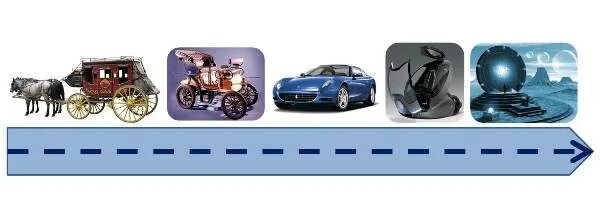 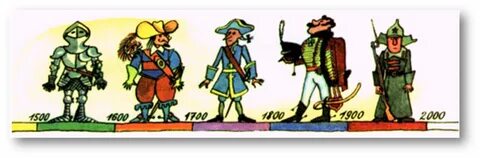 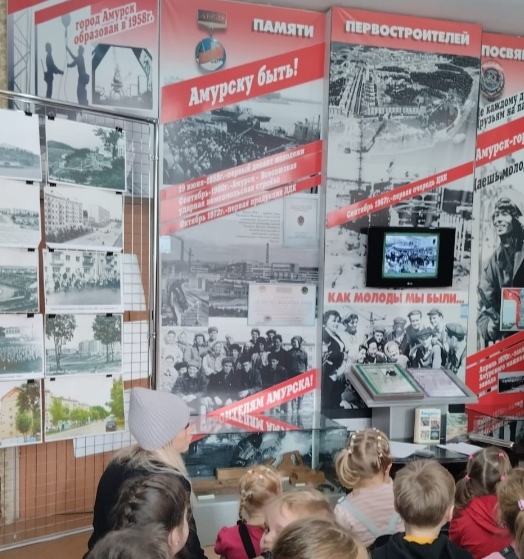 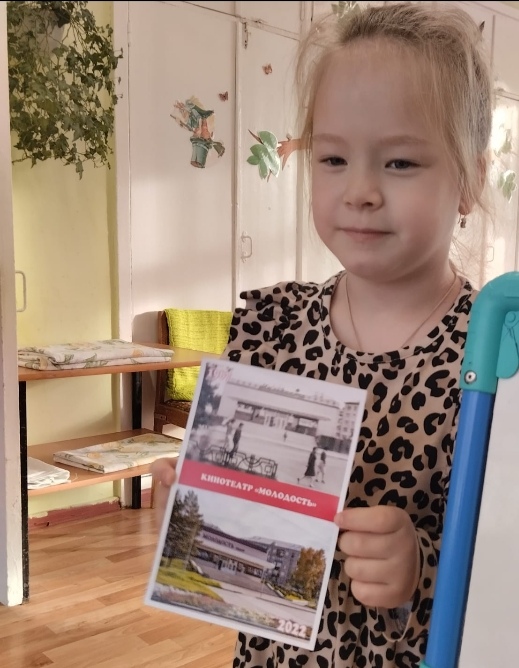 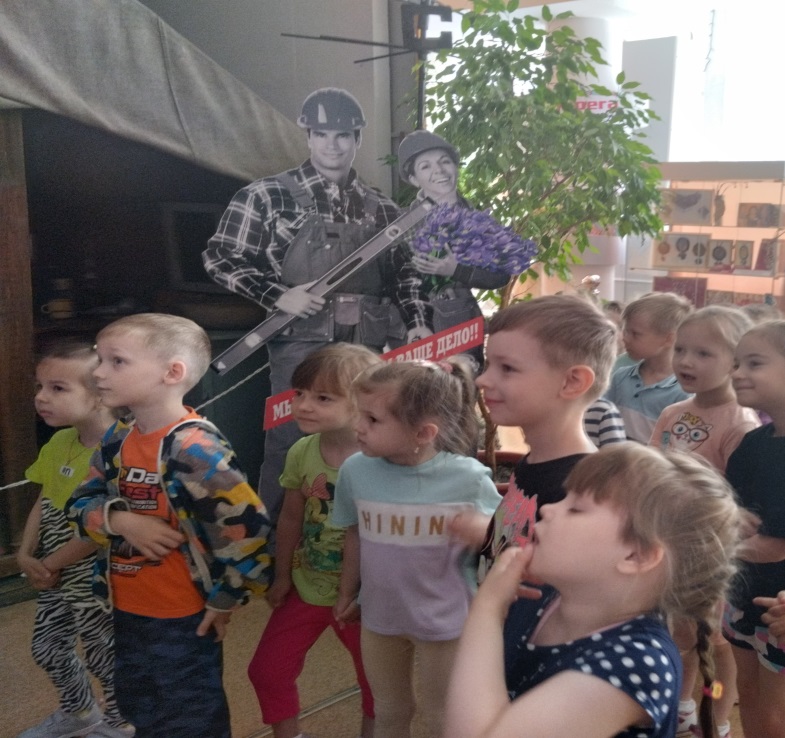 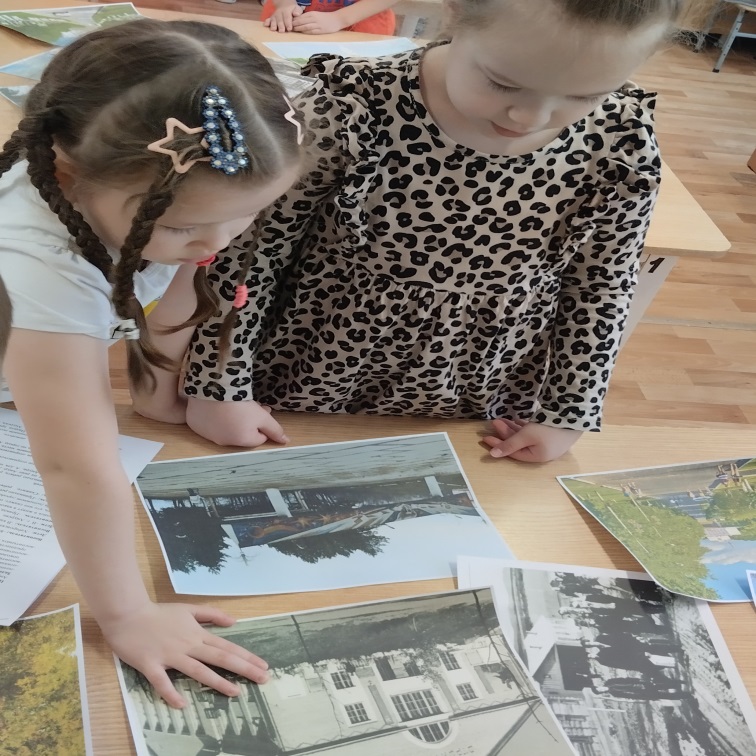 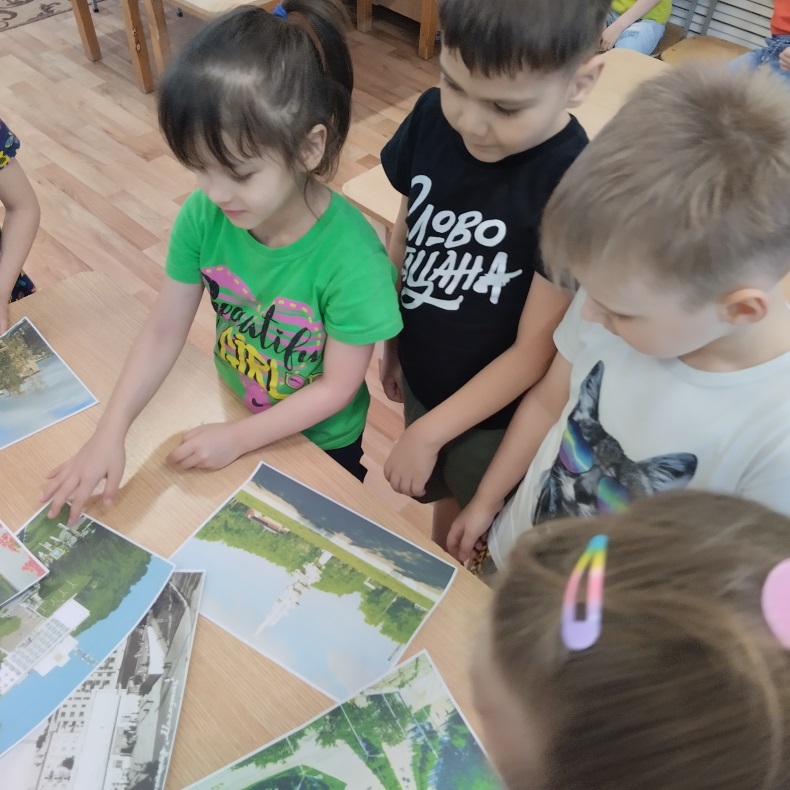 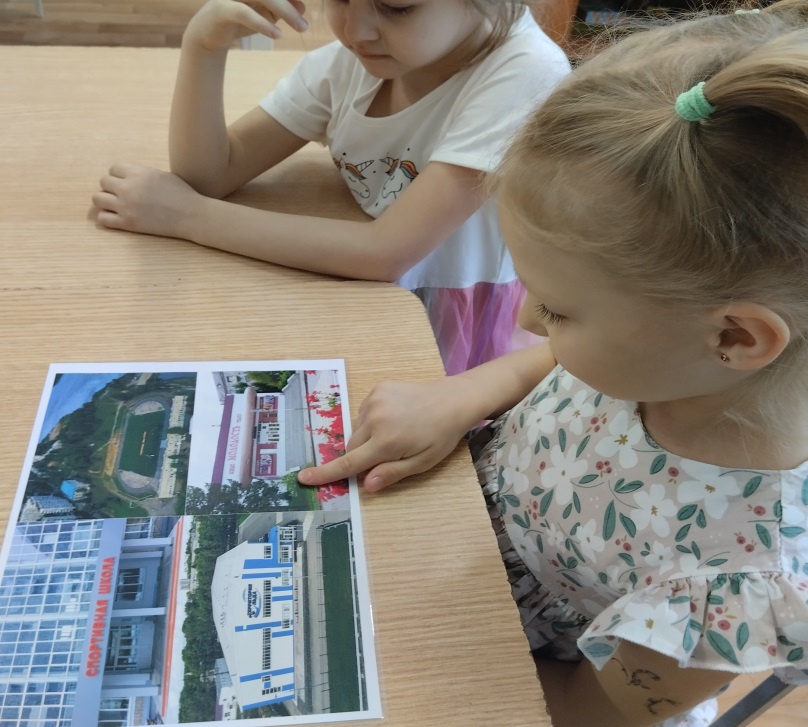 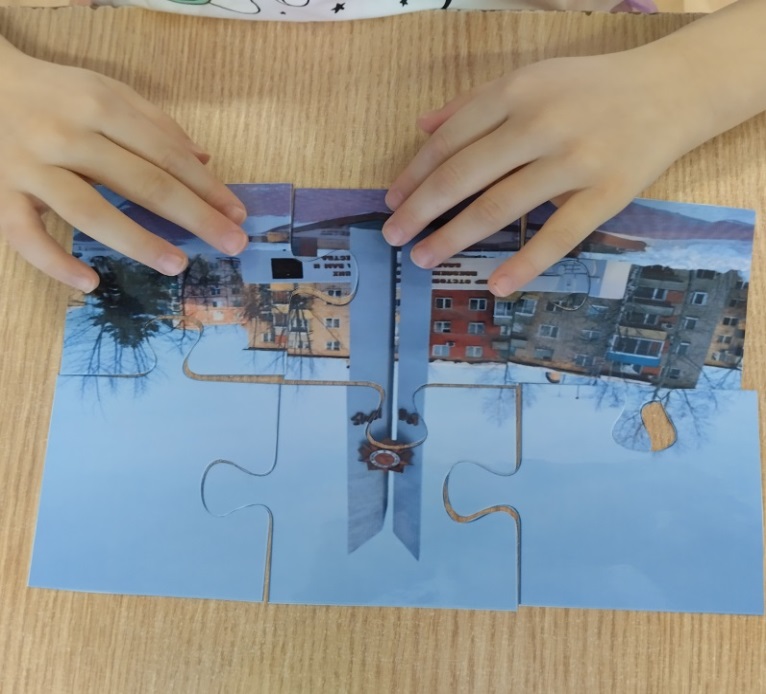 ПРОШЛОЕ         НАСТОЯЩЕЕ       БУДУЩЕЕ
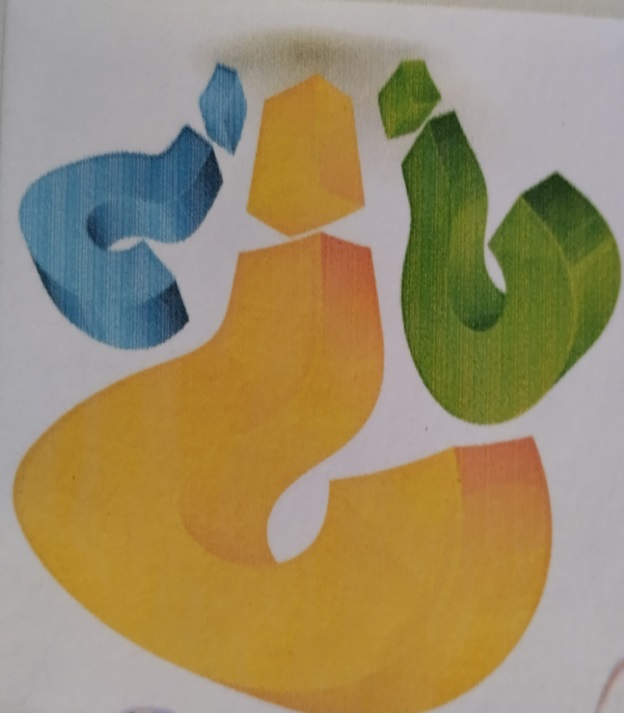 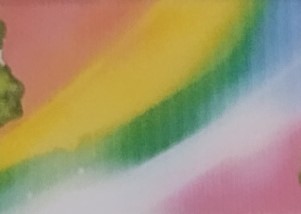 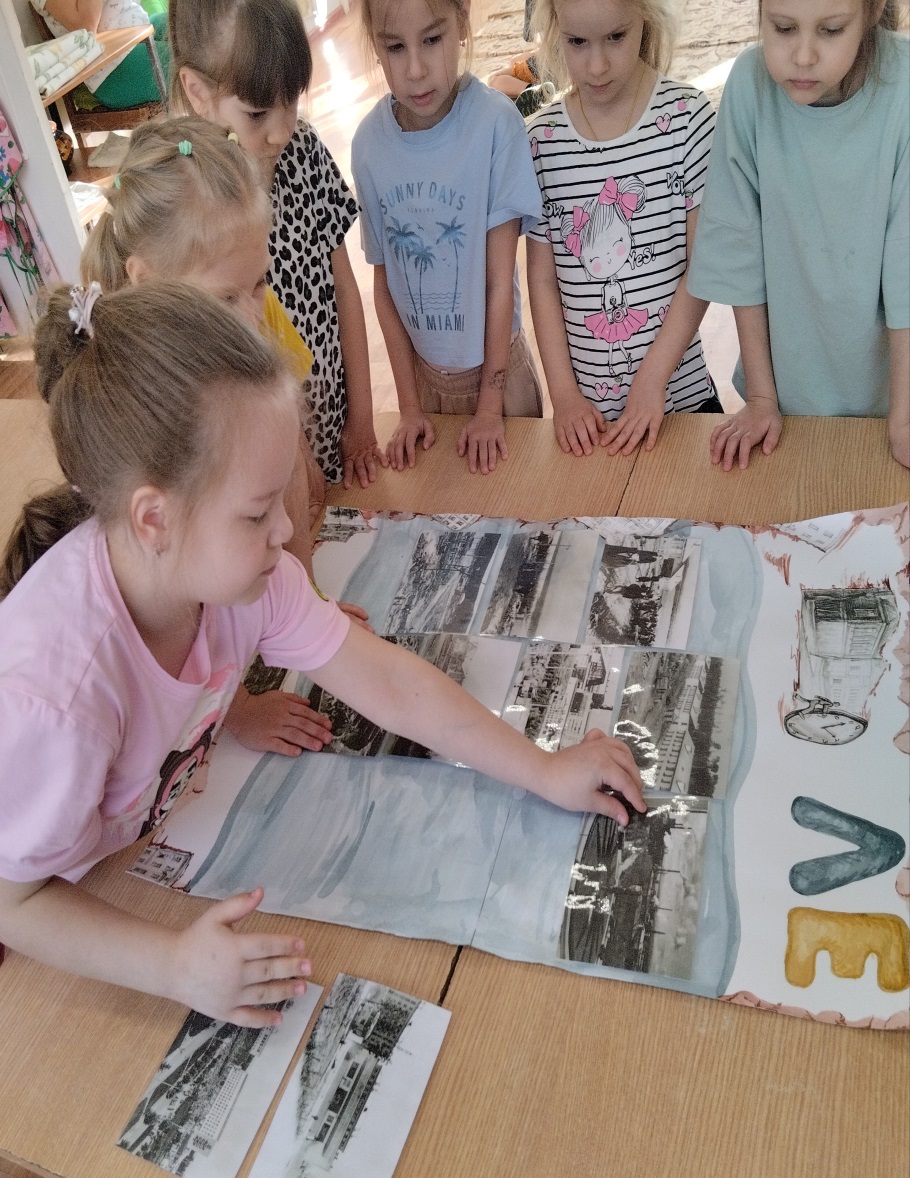 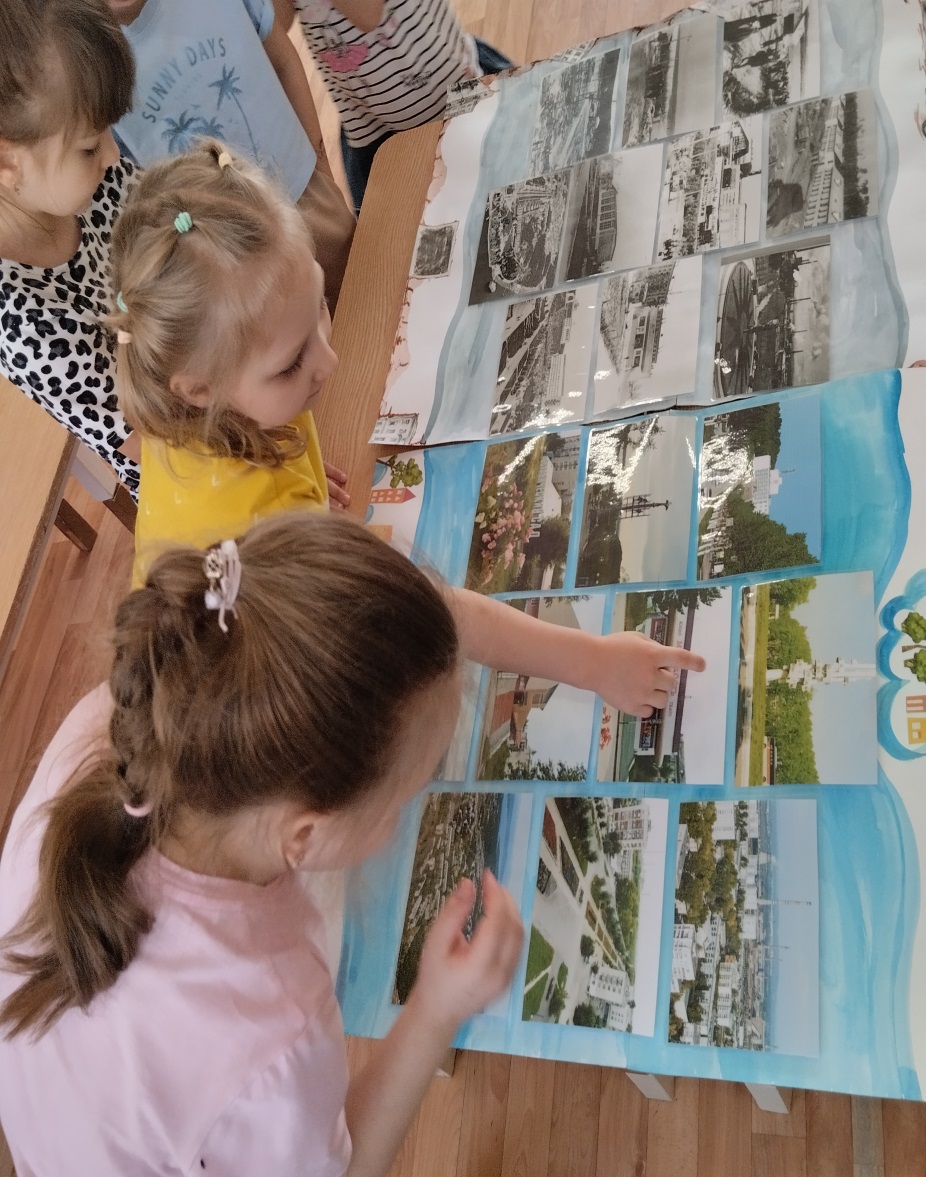 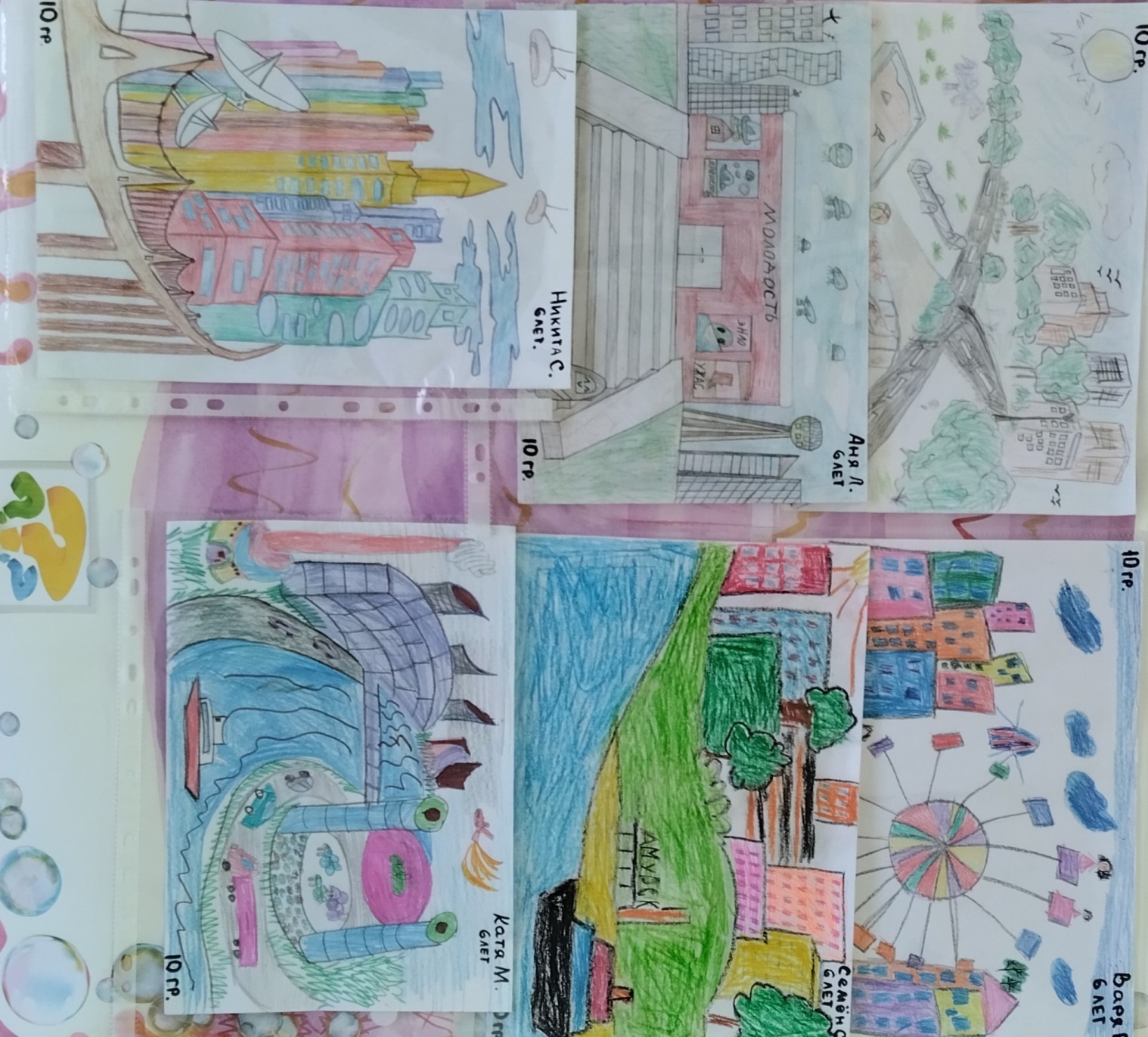 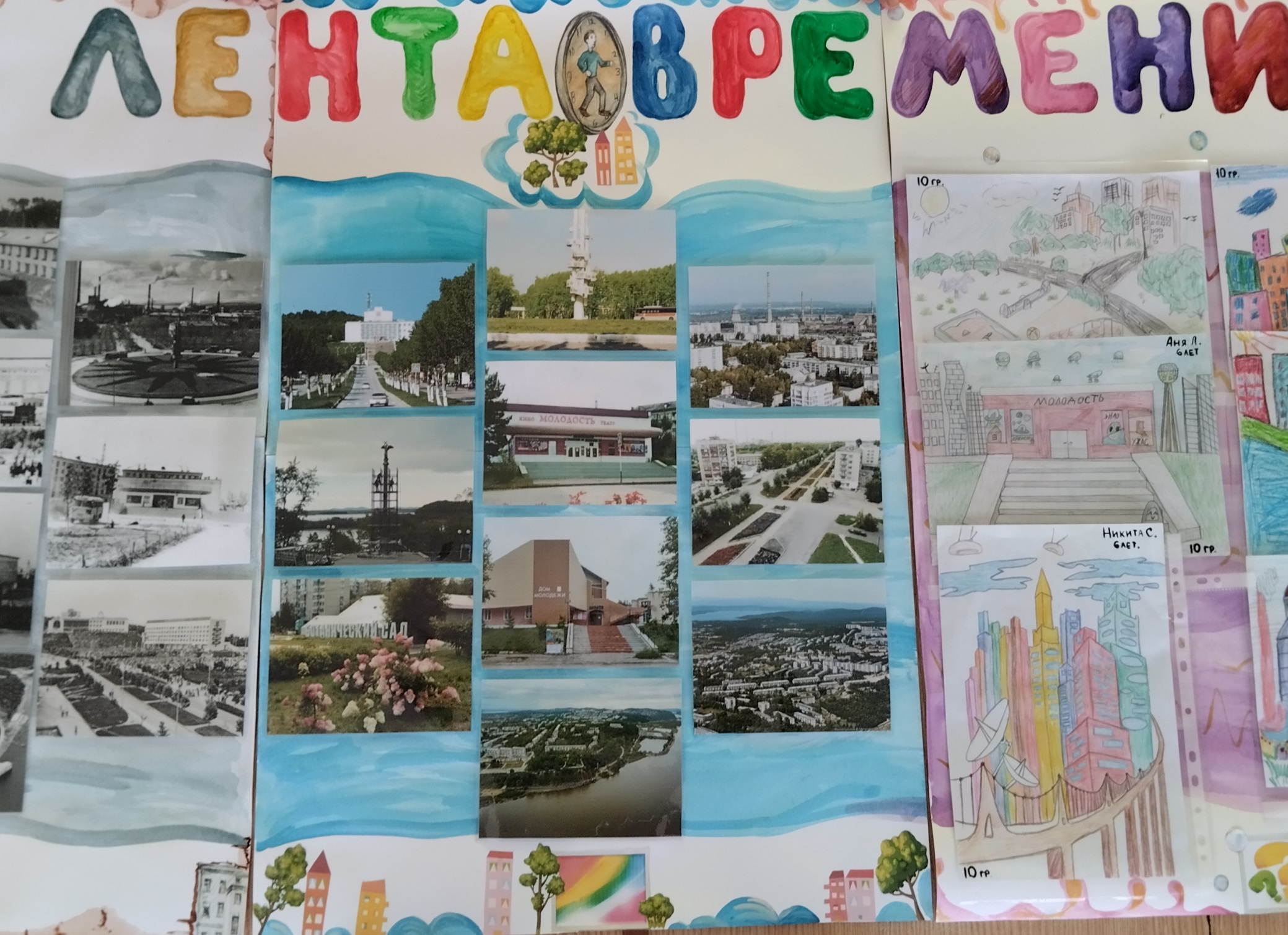 Ул. Школьная
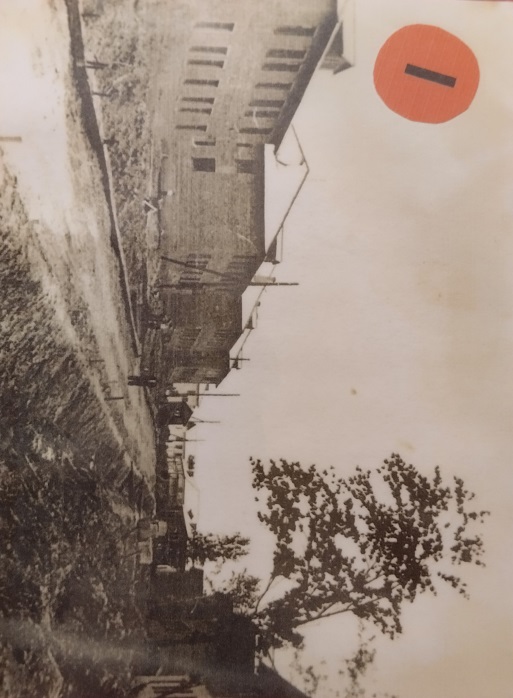 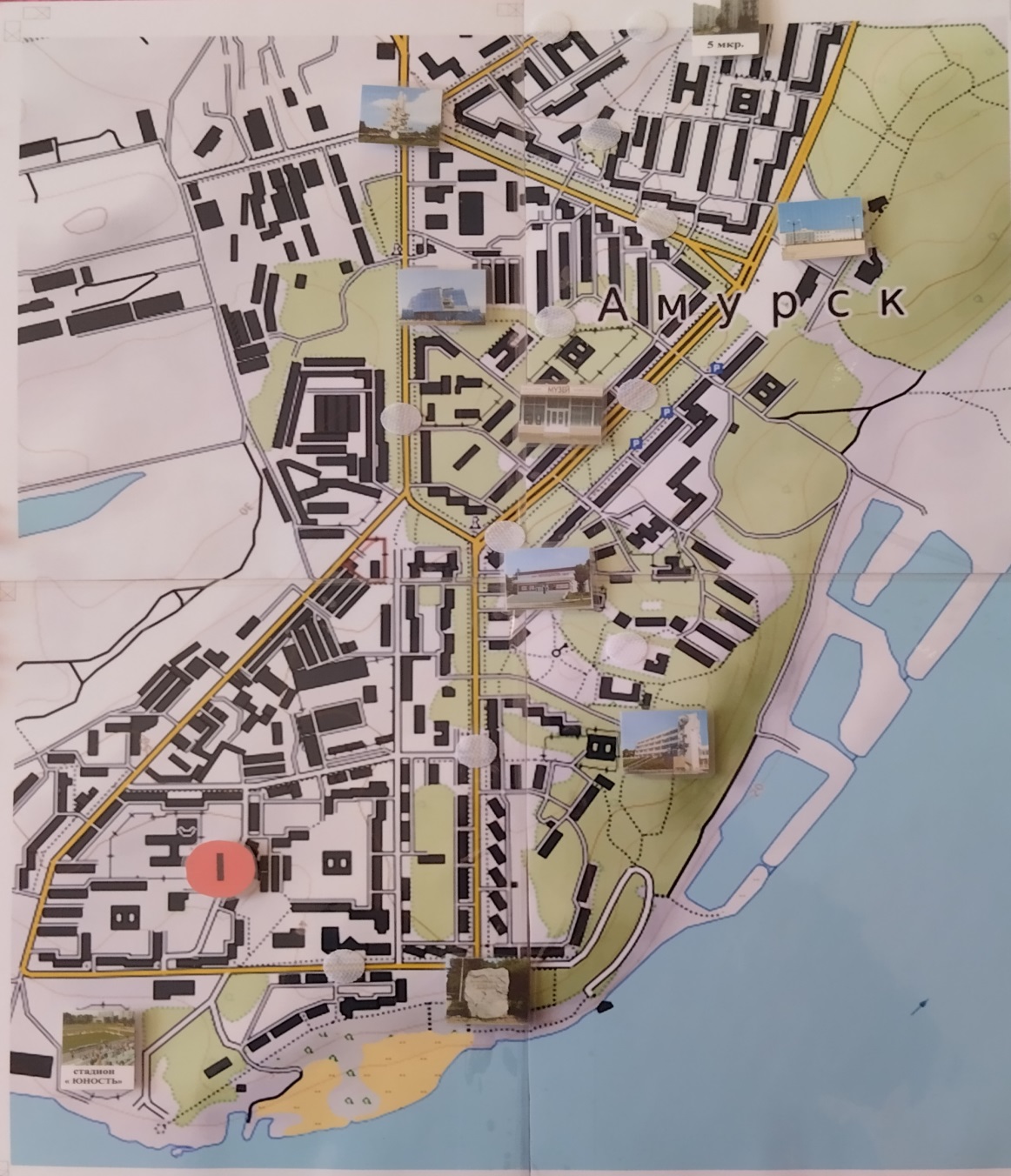 Пр. Мира
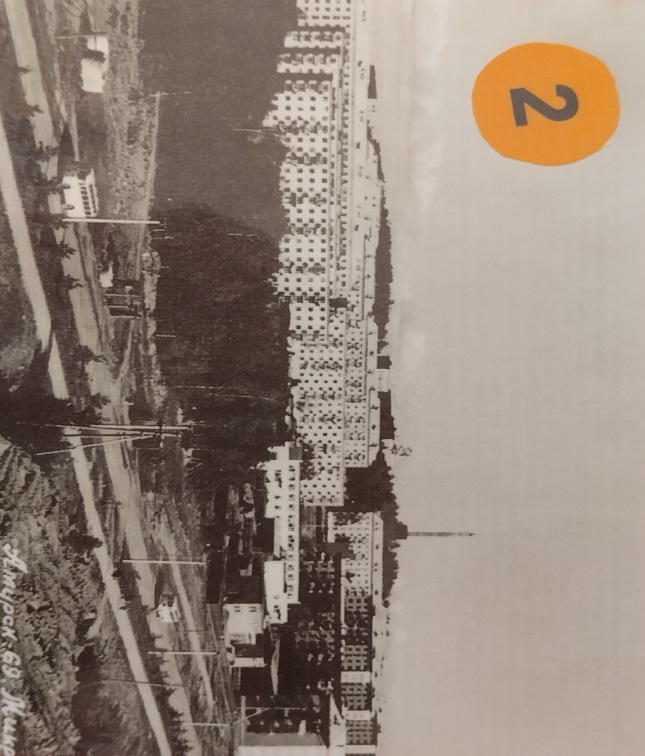 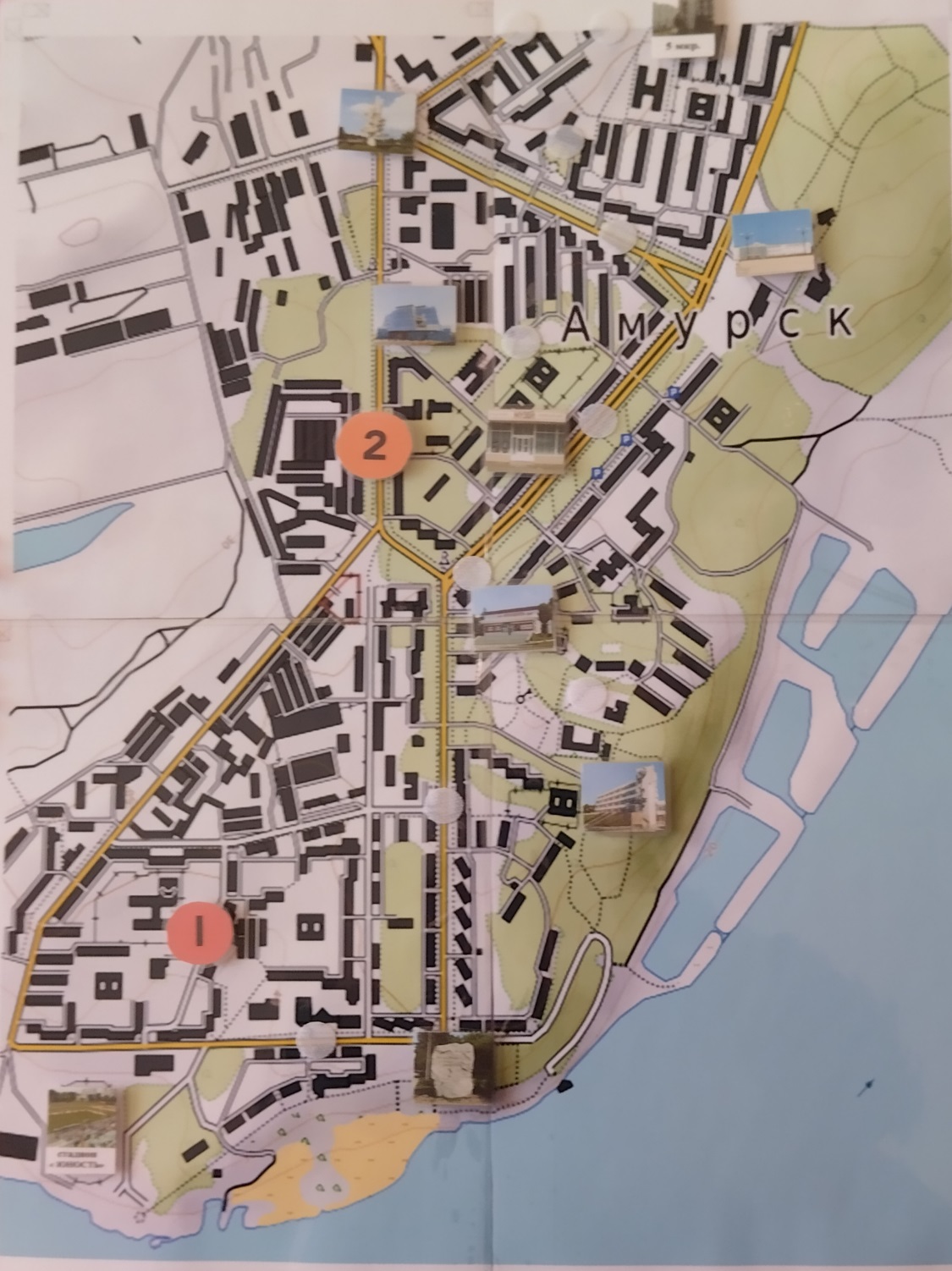 Пр. Комсомольскийкинотеатр «Молодость»
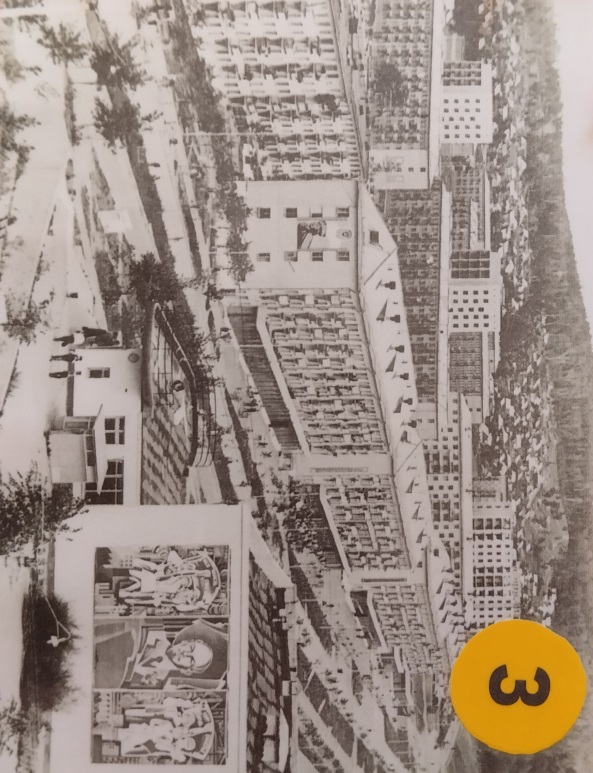 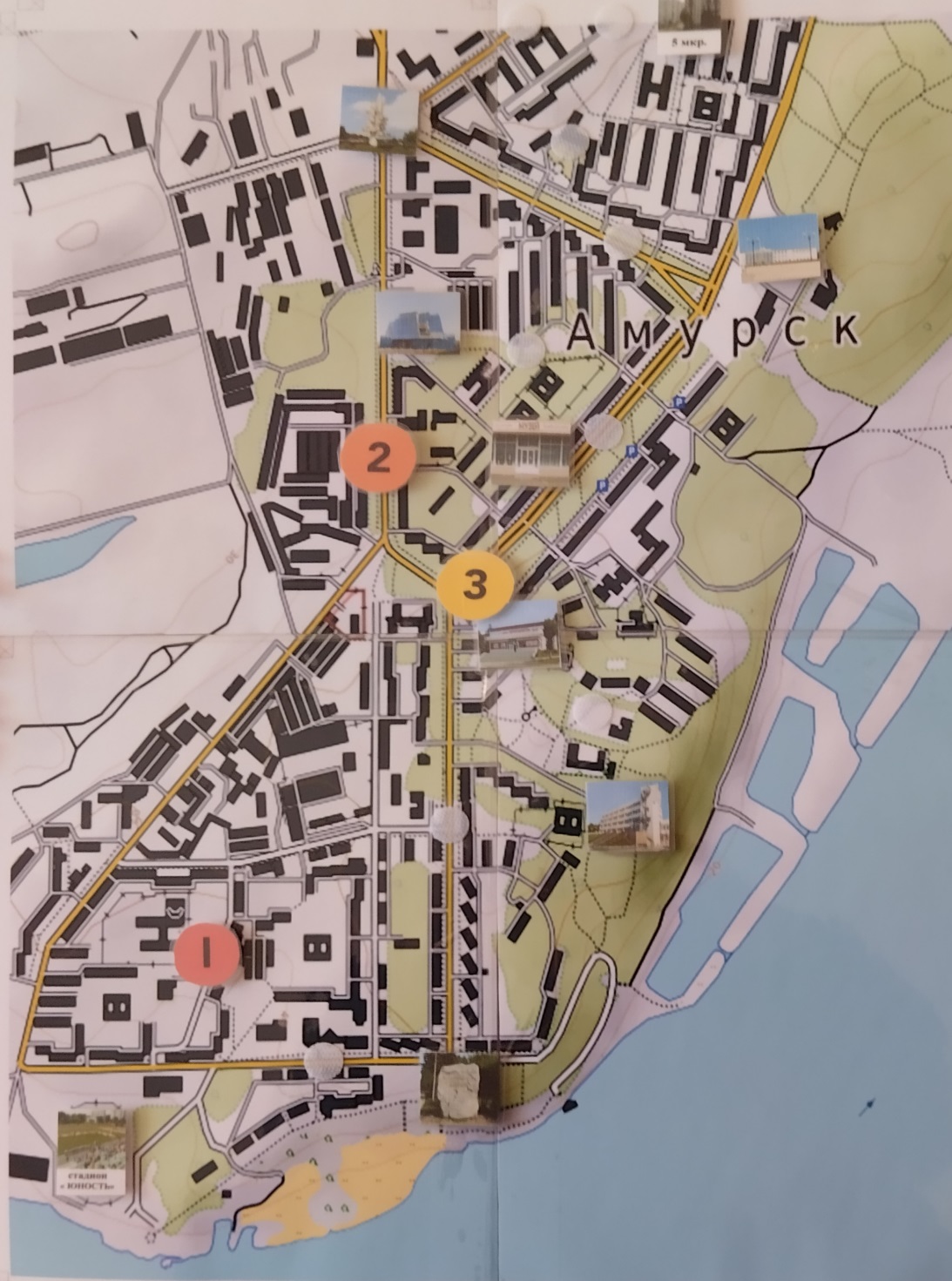 Пр. Мира 1 микрорайон
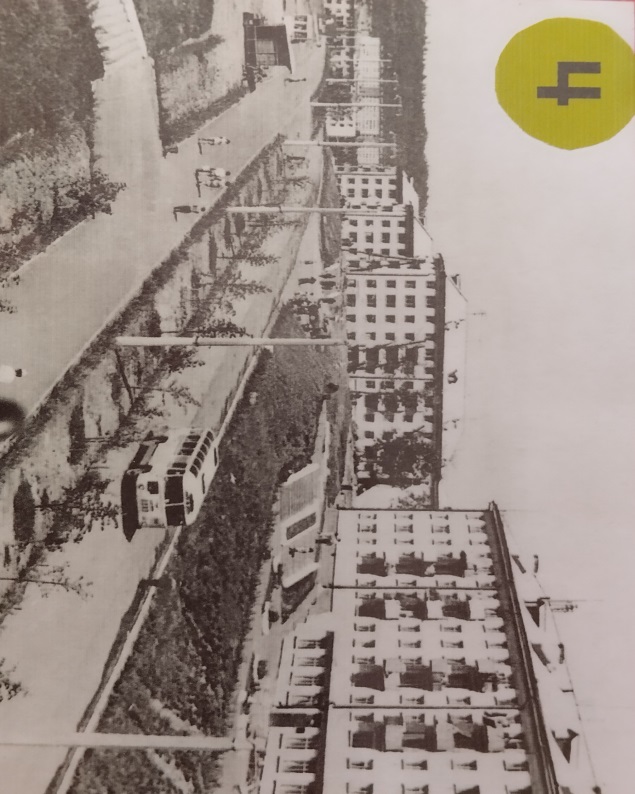 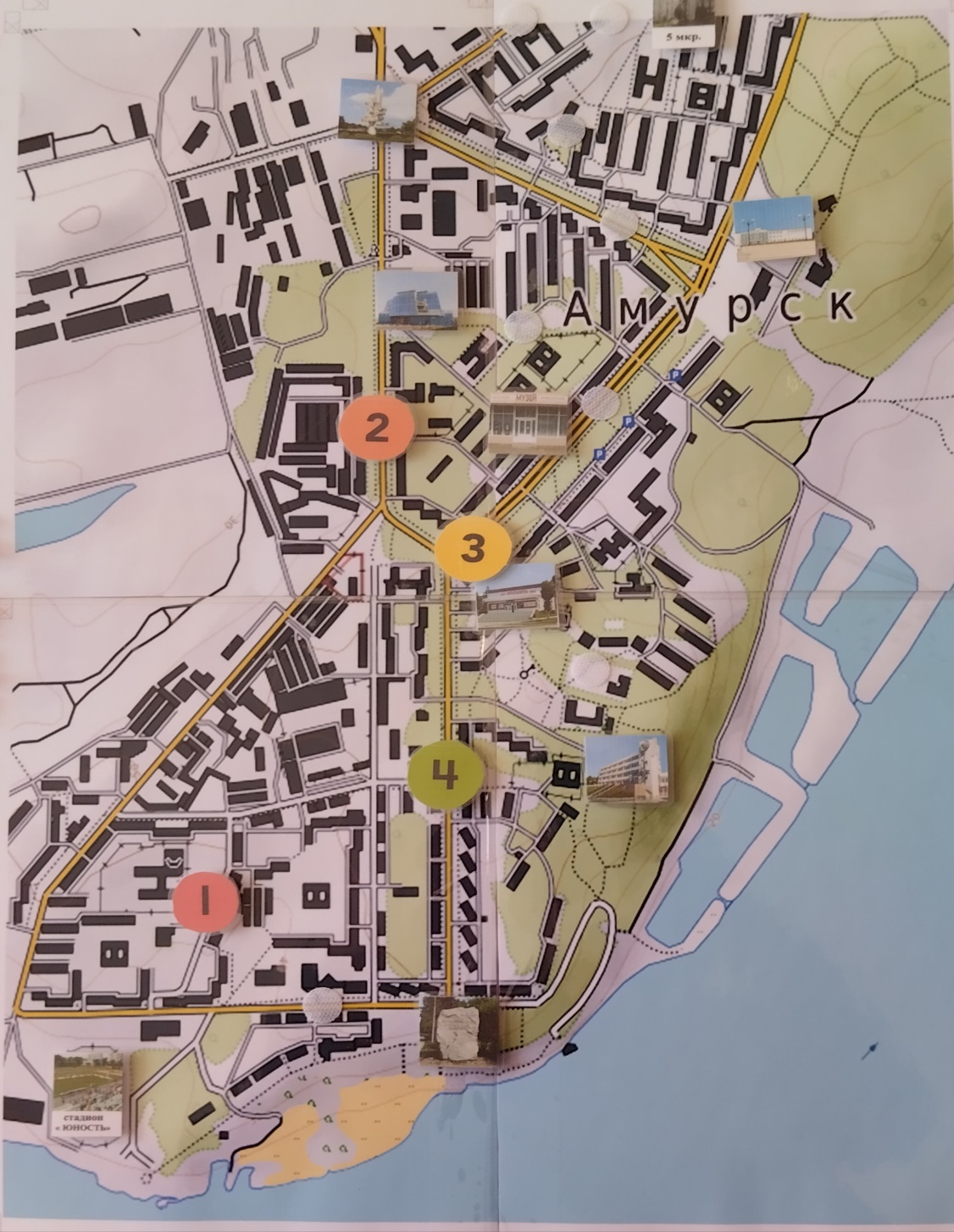 Пр. Строителей, 5 мкр.«Дом быта»
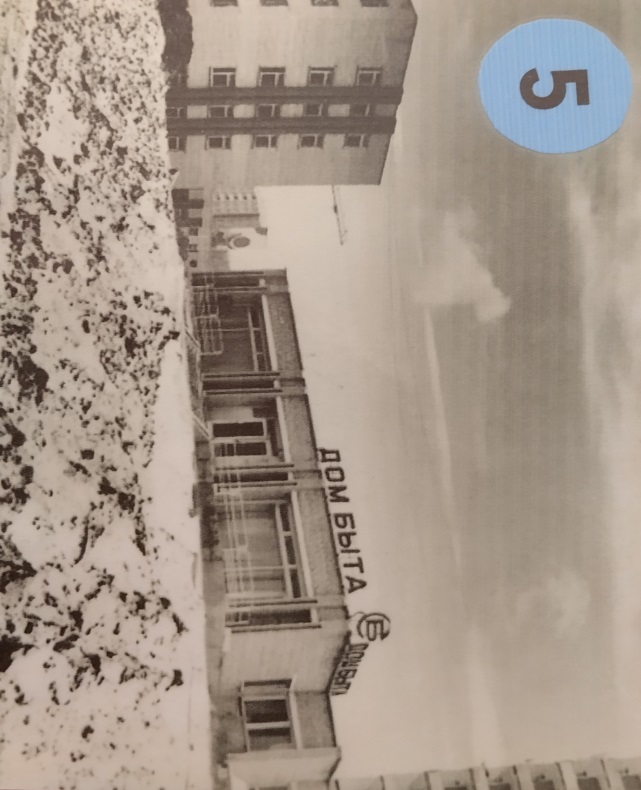 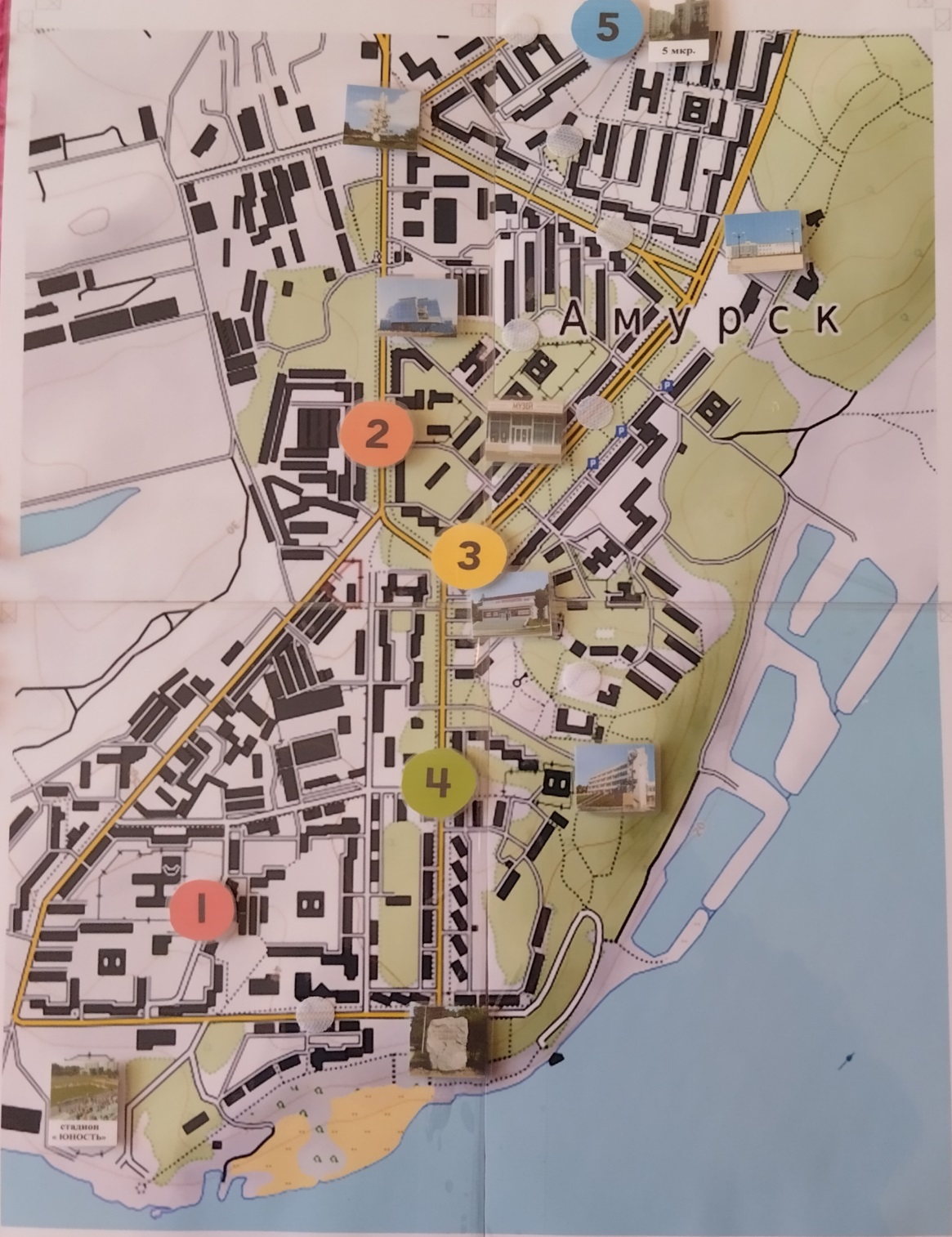 Пр. ПобедыДетская поликлиника
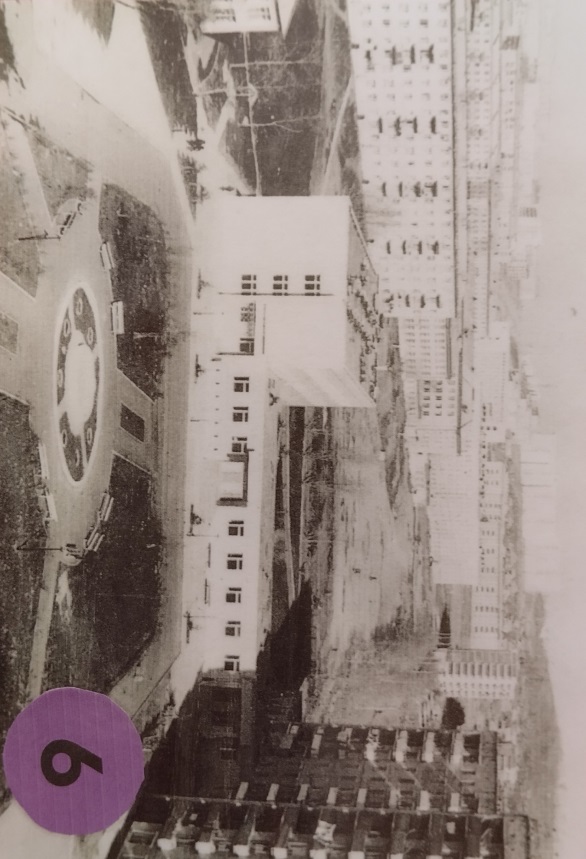 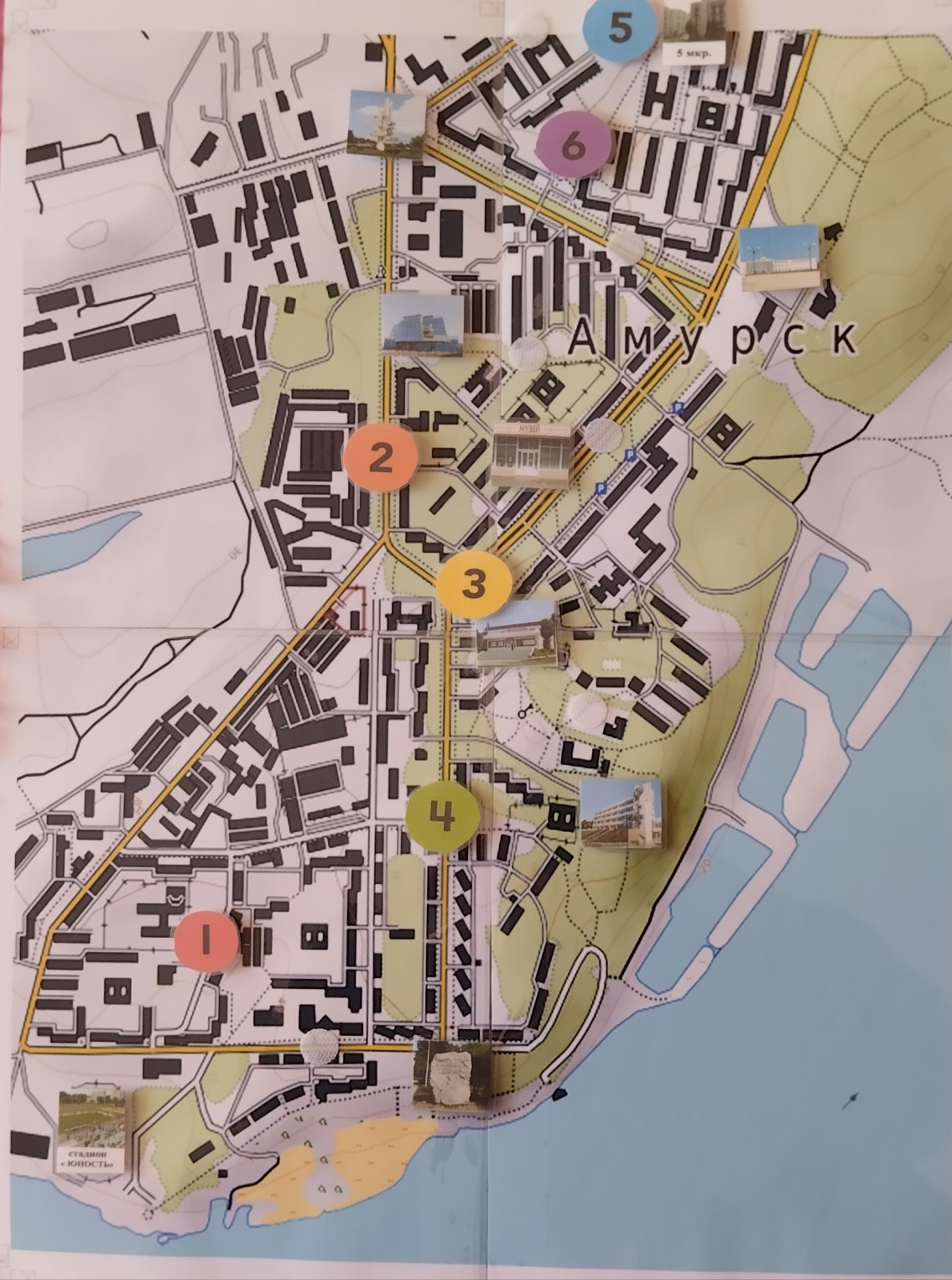 Пр. Комсомольский МБДОУ № 14 и МБОУ СОШ №5
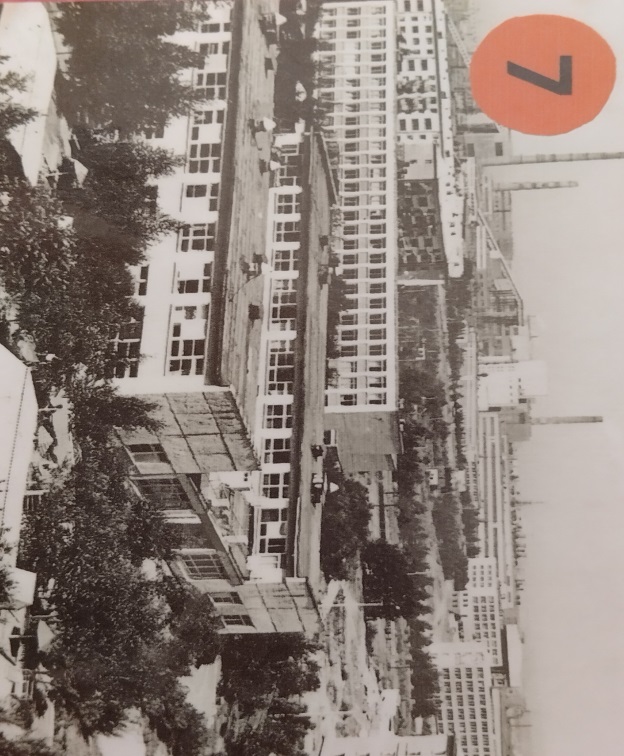 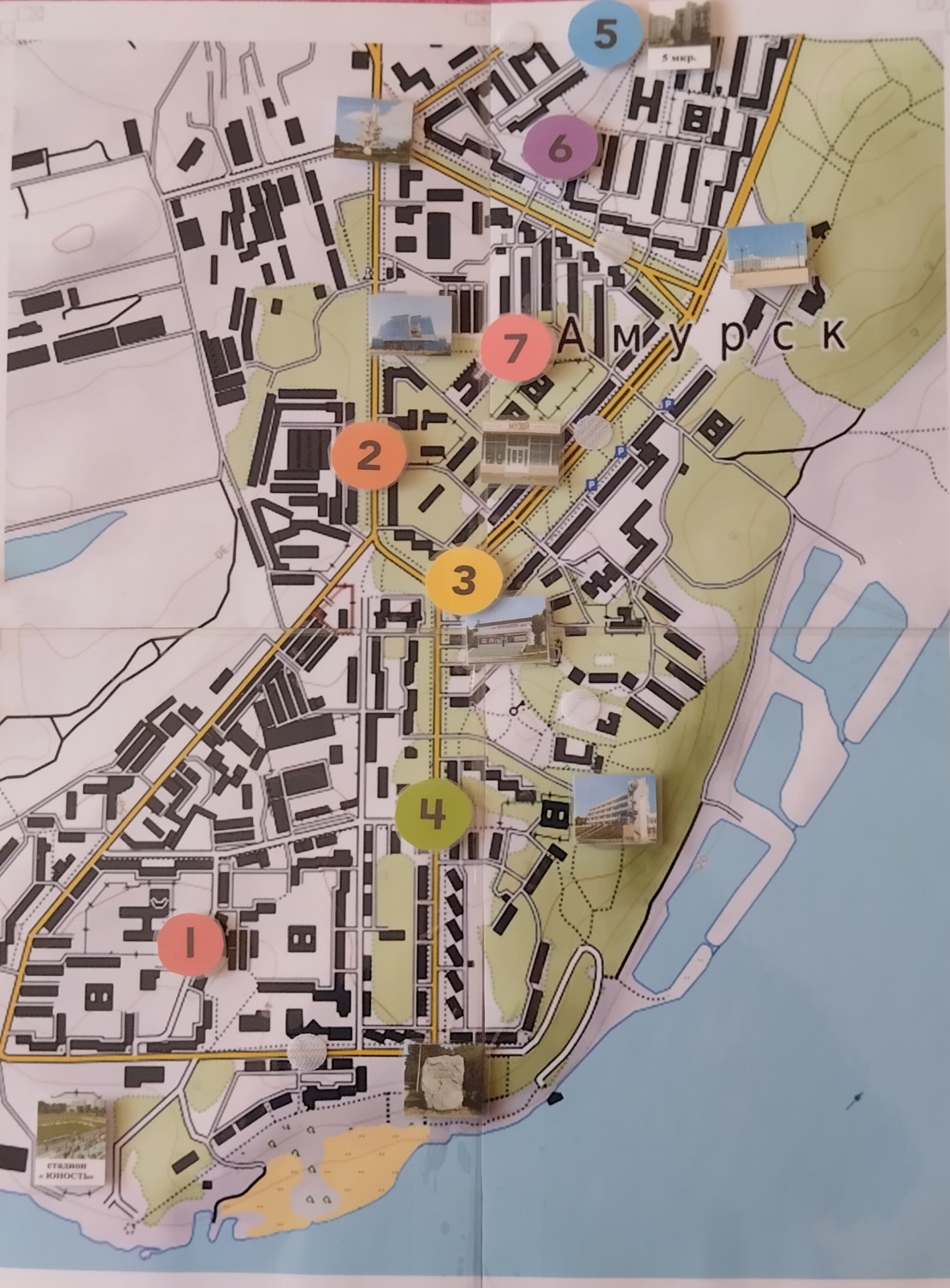 Пр. Строителей АЦРБ
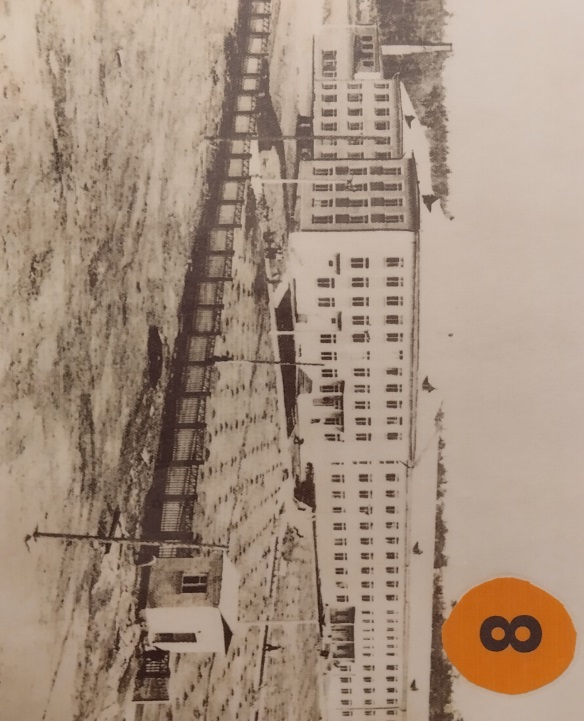 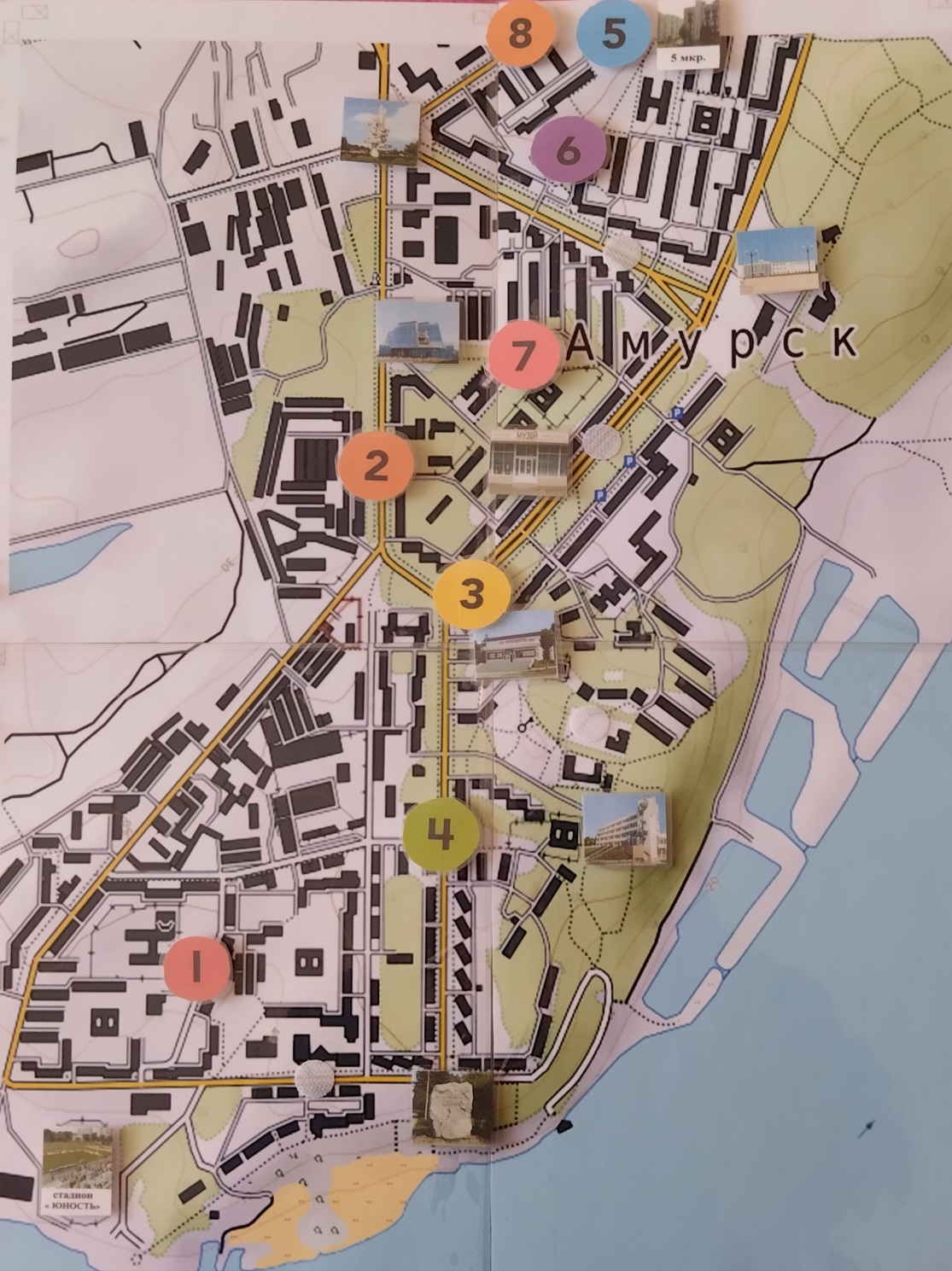 Пр. Комсомольский 2 микрорайон
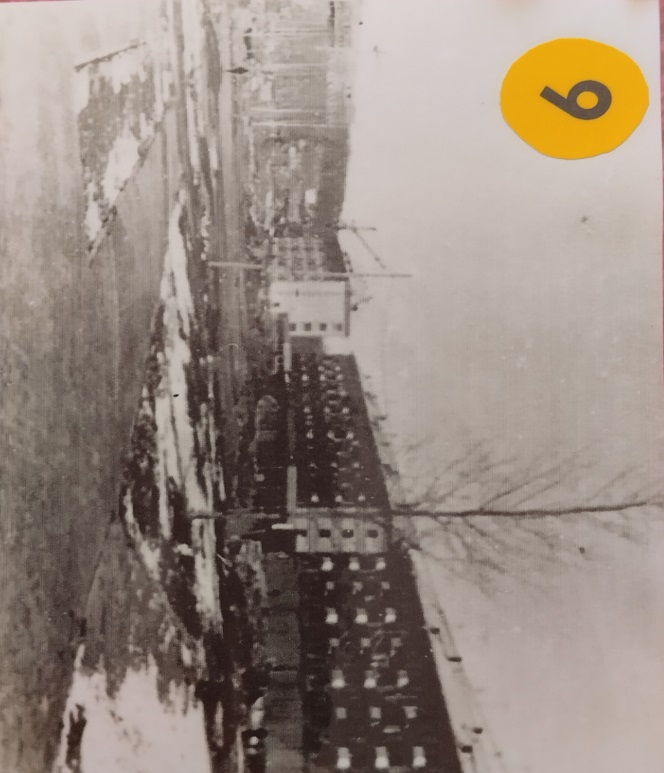 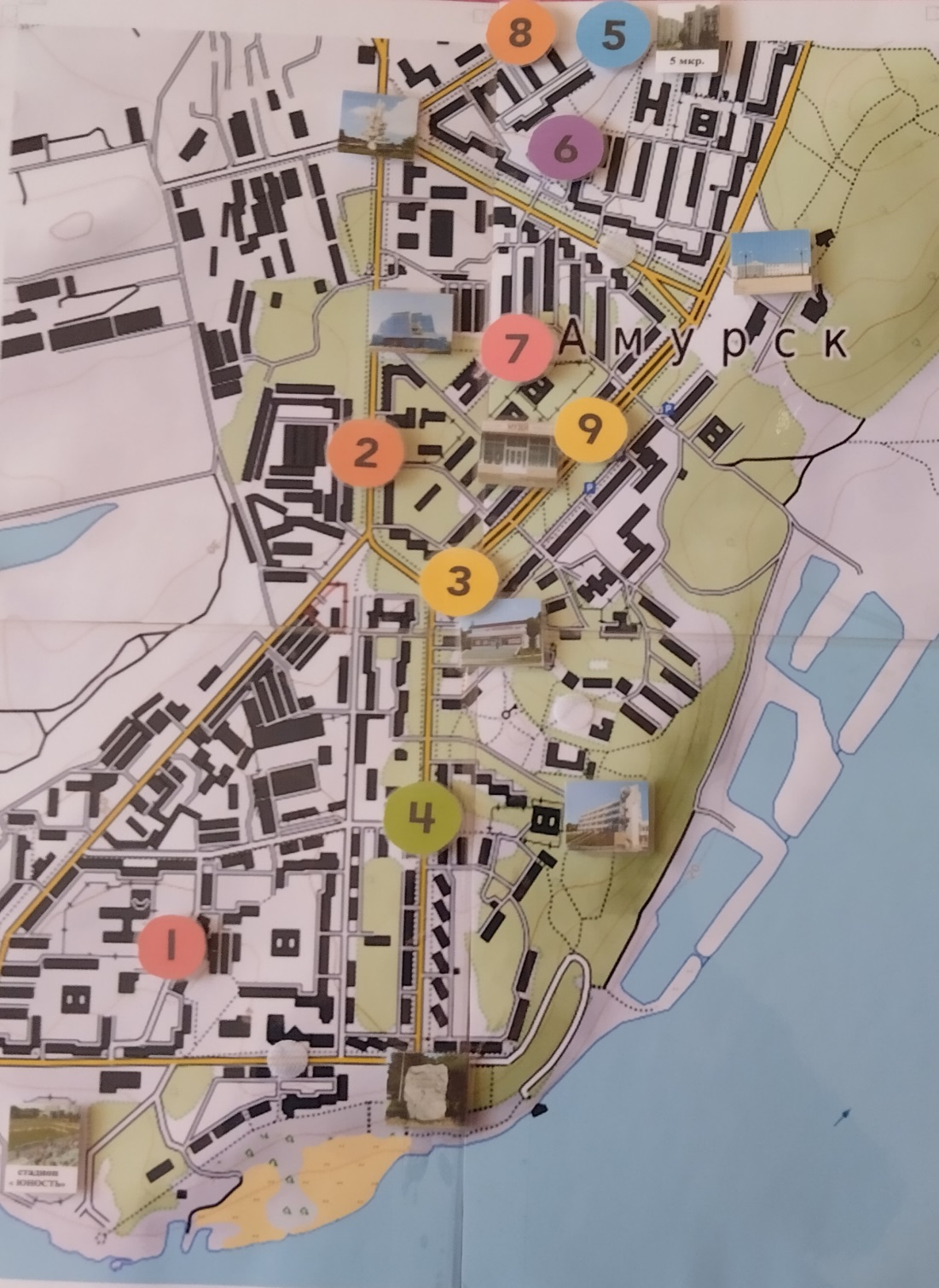 Ул. АмурскаяДК «Строитель»
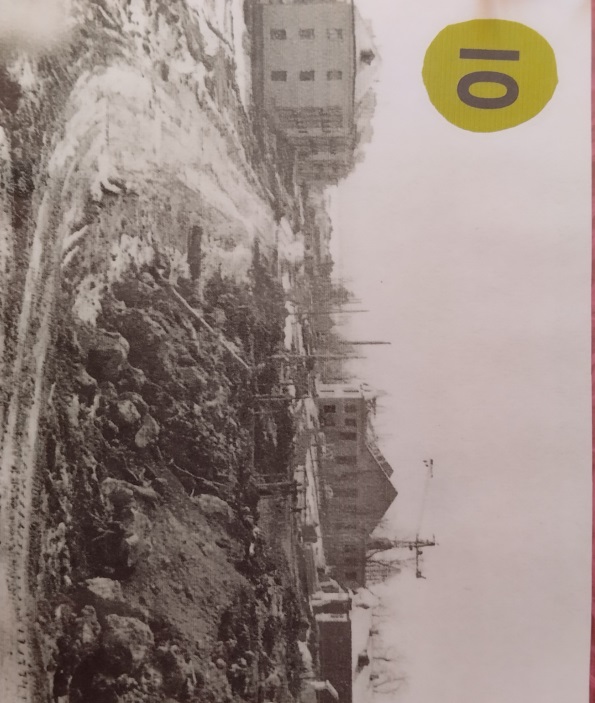 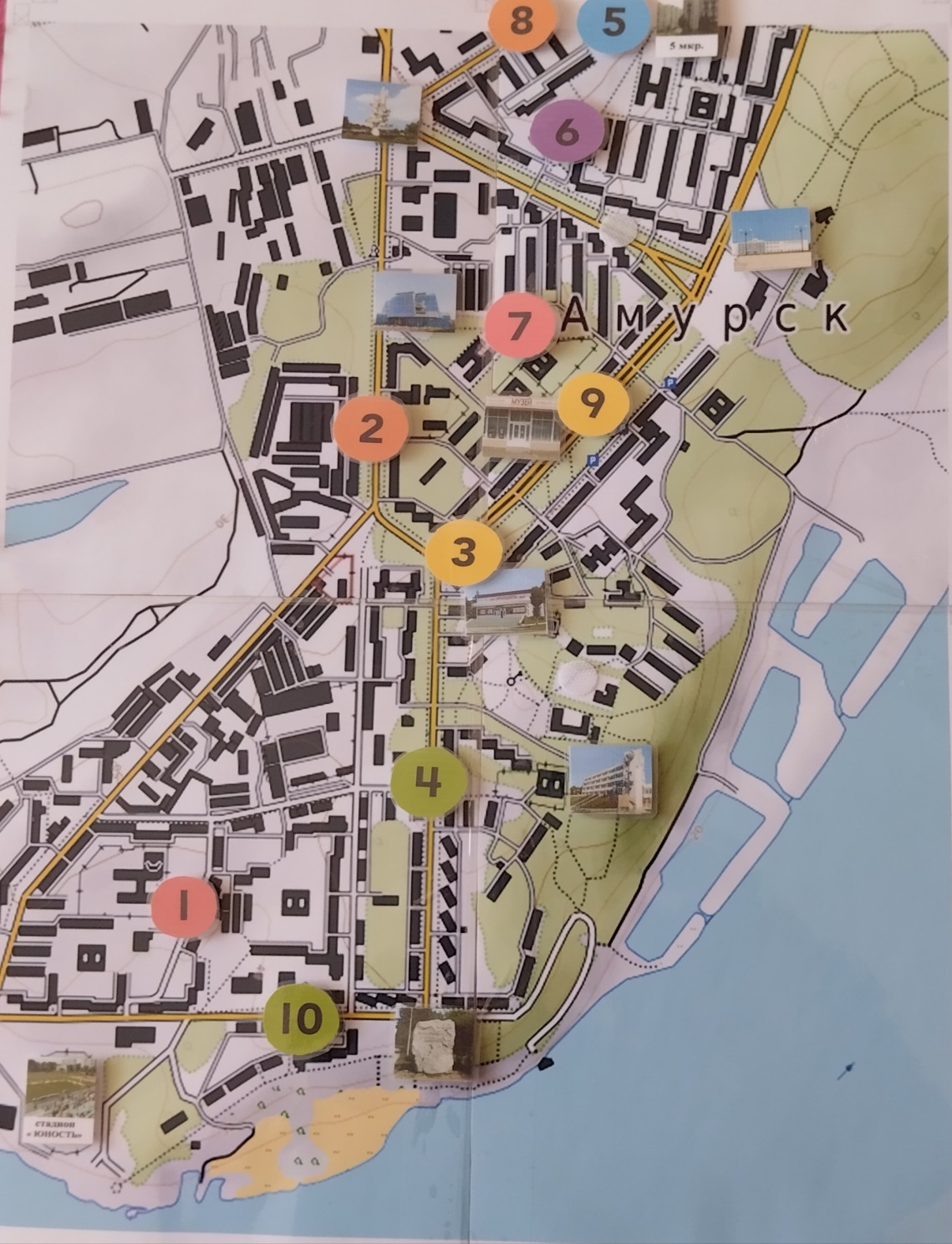 Пр. Победы
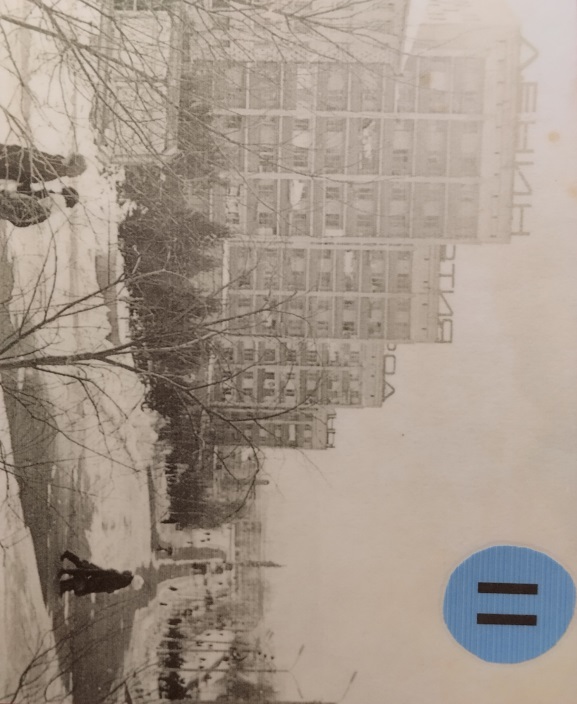 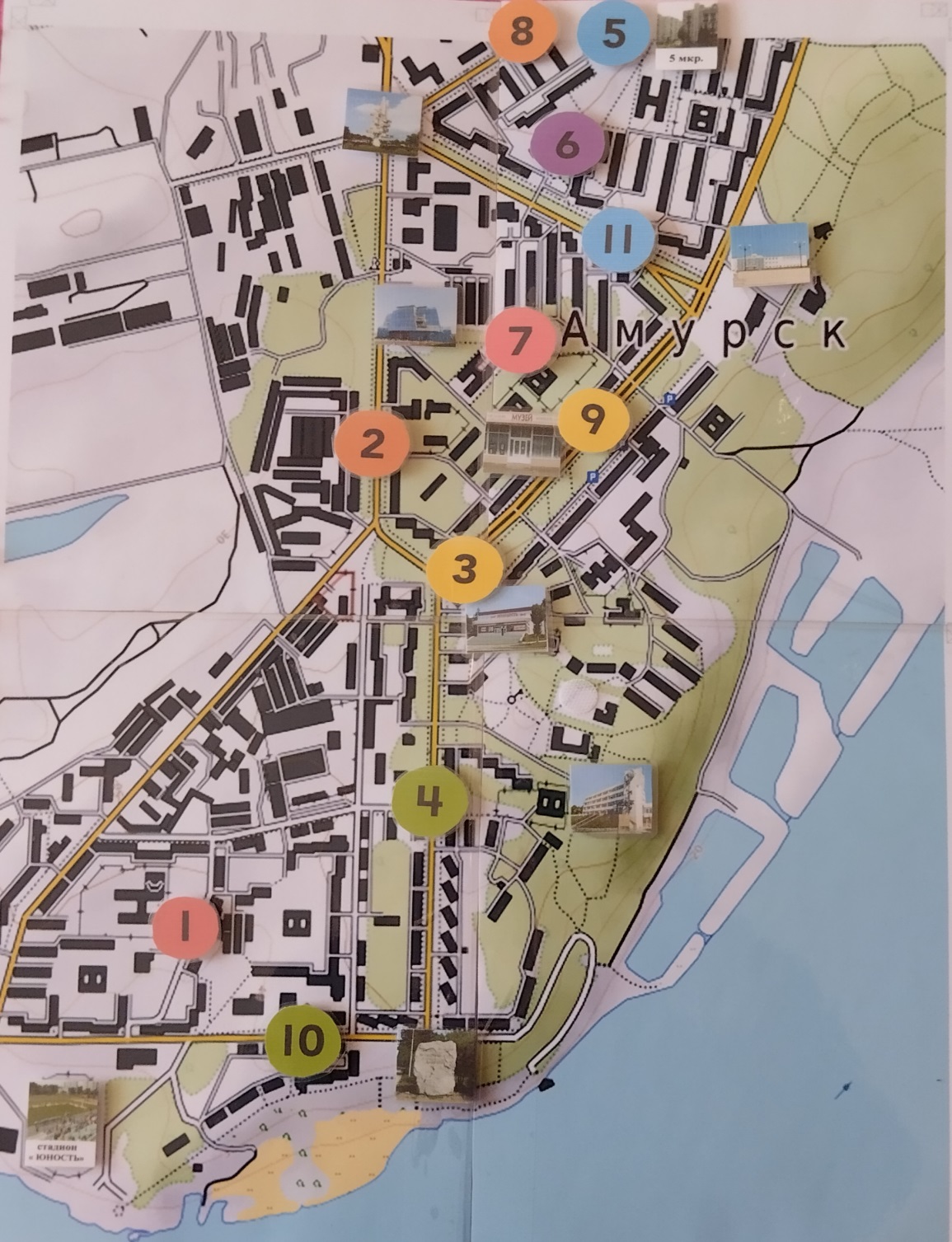 Пр. КомсомольскийШРМ
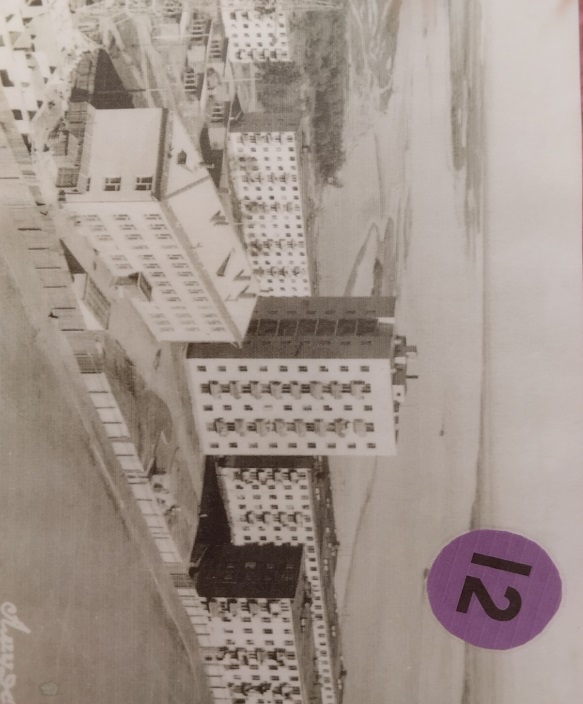 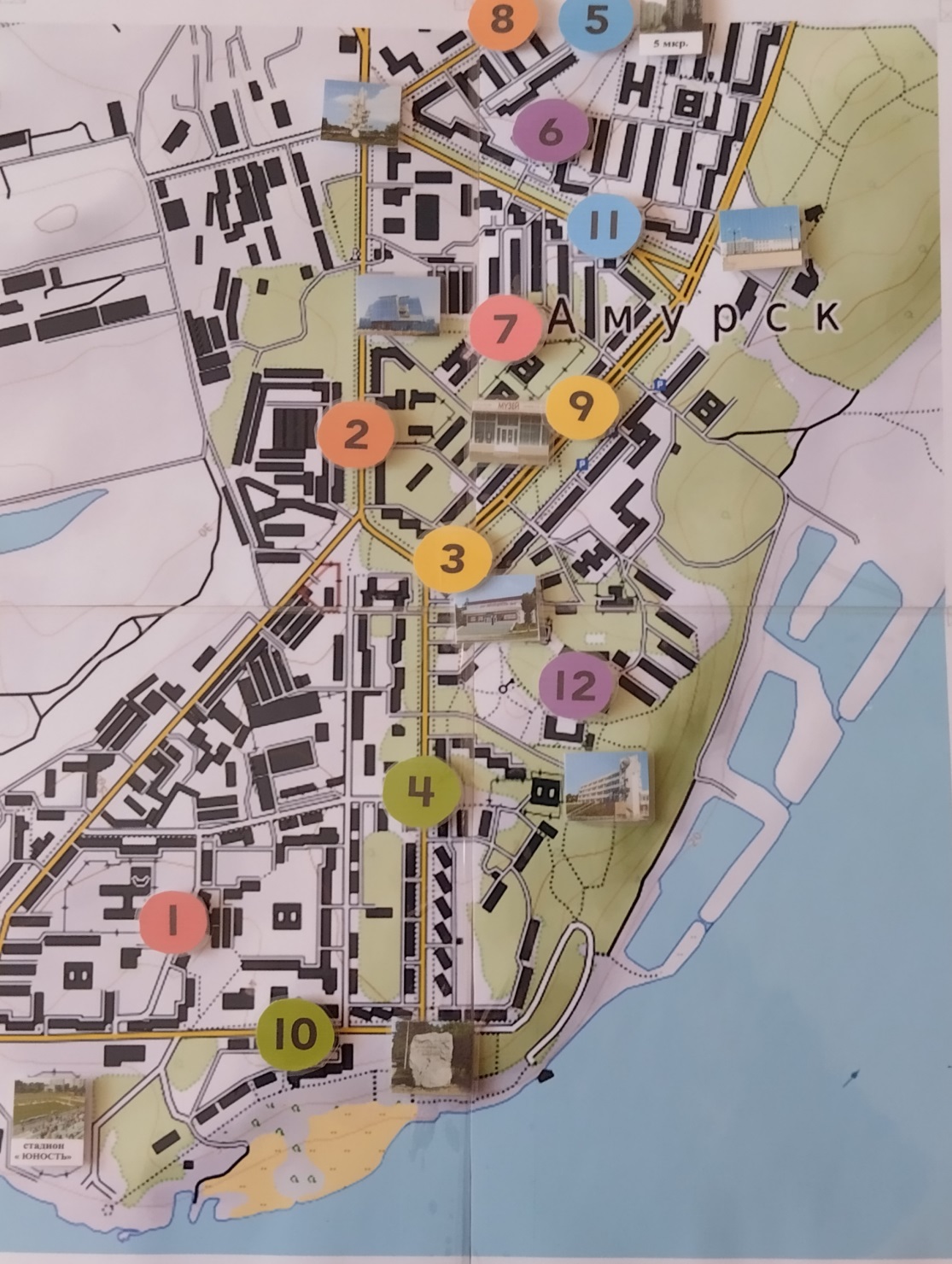 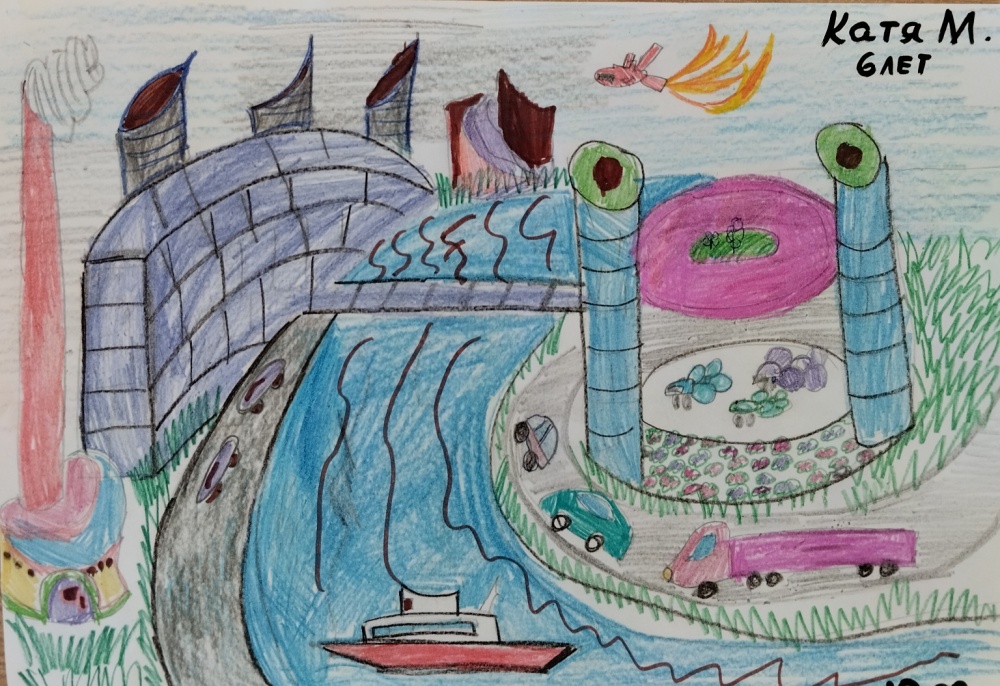 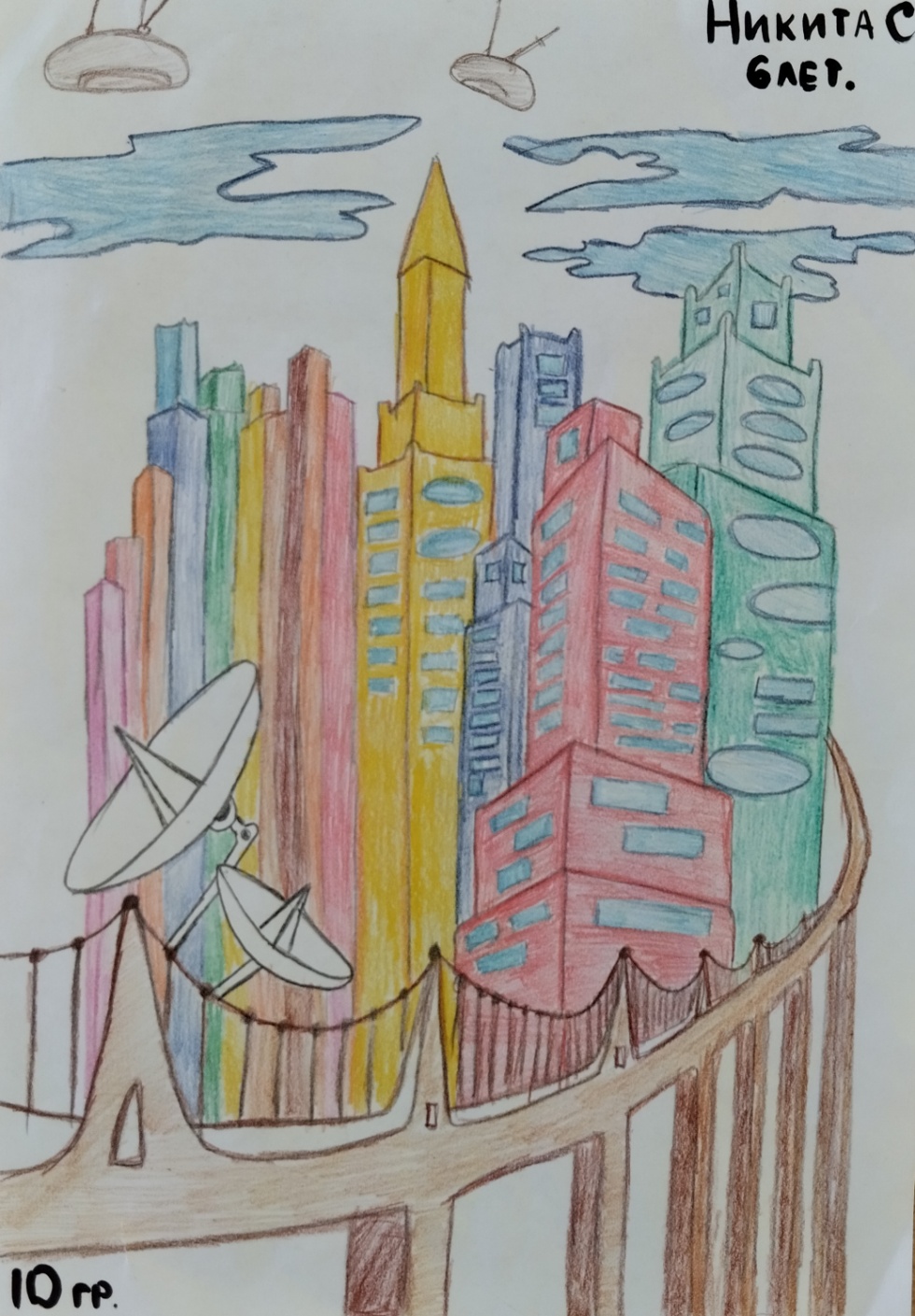 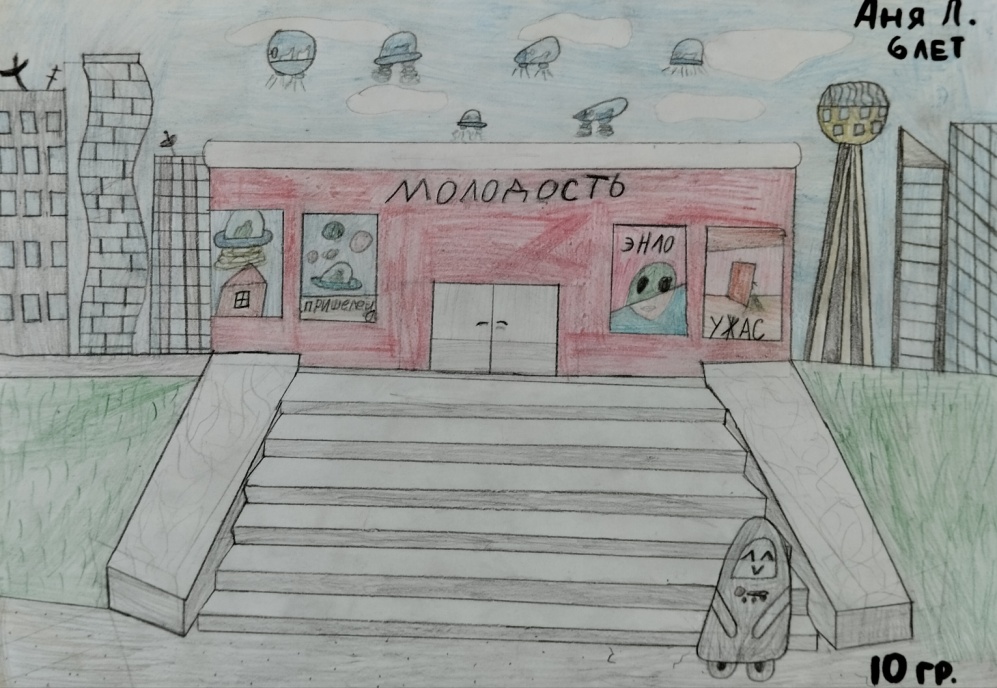 Спасибо за внимание!